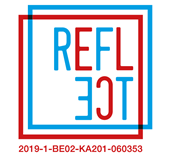 Αύξηση της ευαισθητοποίησης και τόνωση των Εκτελεστικών Λειτουργιών και της Κοινωνικής & Συναισθηματικής Μάθησης, ενσωματώνοντας στρατηγικές βασισμένες σε τεκμήρια στην τάξη για να ενδυναμώσουν τους μαθητές, τους δασκάλους και τους γονείς
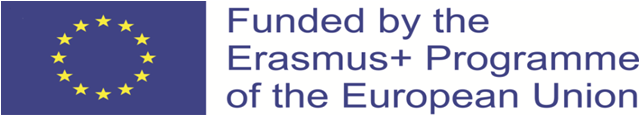 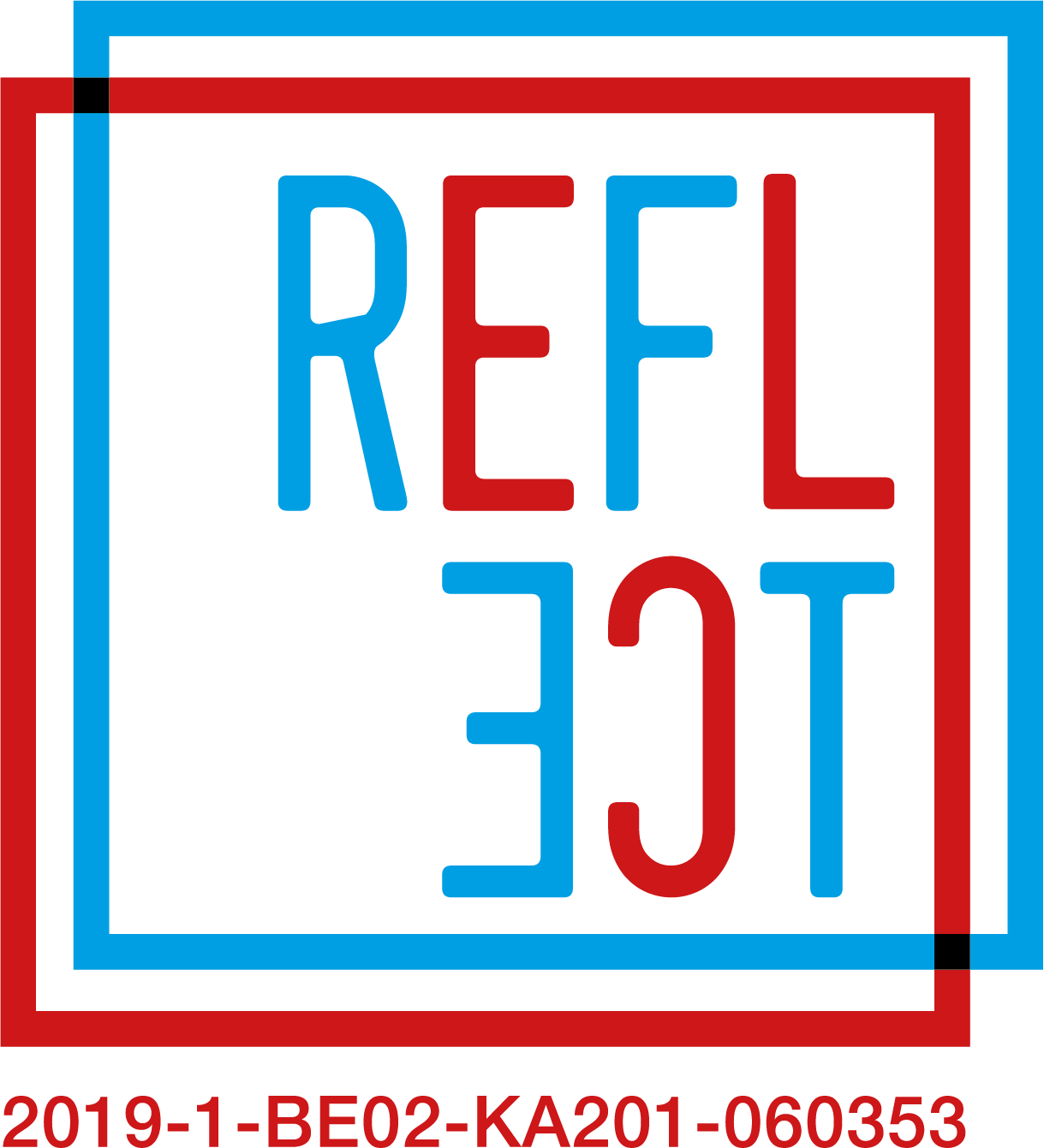 Καλωσήρθατε στη Συνεδρία 2
Φτιάξε τη Μέρα Μου!
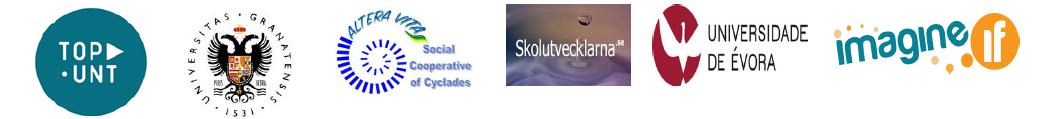 Make 
SEL-EF everyday
Εφαρμογή έργου και έρευνα δράσης
SELF ένωνει SEL και EF
Θεματολογία Σεμιναρίου
Μοντέλο καθοδήγησης “Αντανάκλασης” 
SEE THINK SAY DO
Make My Day!
Γονεϊκή και κοινοτική συμμετοχή
Φτιάξε τη Μέρα Μου!Μη τυχαίες Πράξεις Καλοσύνης
Να φροντίζουμε τους εαυτούς μας:
Δημιουργία ενός περιβάλλοντος φροντίδας και προστασίας της κοινωνικής μάθησης
Να είμαστε συμπονετικοί, να παρατηρούμε τις δικές μας δυσκολίες και τις δυσκολίες των άλλων
Να φερόμαστε στον εαυτό μας και στους άλλους με καλοσύνη.

Nα επικοινωνούμε με ενσυναίσθηση:
Ακούγοντας να κατανοώ
Ακούγοντας  την μη λεκτική επικοινωνία
Σύνδεση με άλλους
Παρατηρώντας ότι οι άνθρωποι εργάζονται με διαφορετικούς τρόπους 

«Η ανάπτυξη της ενσυναίσθησης είναι ζωτικής σημασίας για τη δημιουργία σχέσεων και την συμπεριφορά με συμπαράσταση.
Περιλαμβάνει την εμπειρία της άποψης ενός άλλου ατόμου, και όχι μόνο τη δική μου, και επιτρέπει προκοινωνικές ή συμπεριφορές αλληλεγγύης που προέρχονται από μέσα, αντί να εξαναγκάζονται.« Η Ψυχολογία Σήμερα, Νέα Υόρκη, ΗΠΑ
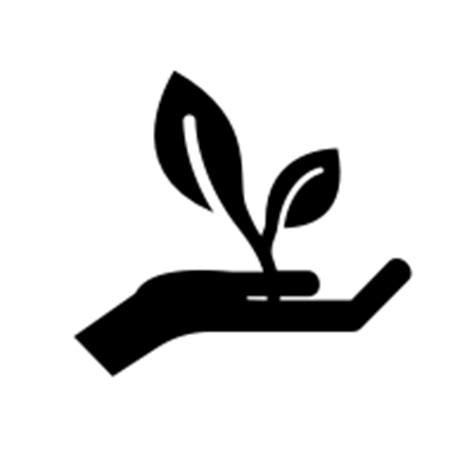 Αντανάκλαση του έργου 2019-2022
Σύνδεση με τη δομή του μαθήματος
1η Συνεδρία : Αυτογνωσία (προσοχή, κατεύθυνση στόχου)

2η Συνεδρία: Αυτορρύθμιση και εκτελεστική λειτουργία (απόκριση αναστολής)

3η Συνεδρία: Δεξιότητες κοινωνικής ευαισθητοποίησης και σχέσεων (γνωστική ευελιξία)

4η Συνεδρία: Υπεύθυνη λήψη αποφάσεων (και επίλυση προβλημάτων)
Συνεδρία 2
ΜΕΡΟΣ 1 Ανατροφοδότηση σχετικά με την εφαρμογή
ΜΕΡΟΣ 2 Εστίαση στις εκτελεστικές λειτουργίες
ΜΕΡΟΣ 3 Συμμετοχή των γονέων και σύνδεση με την αυτορρυθμιζόμενη μάθηση
ΜΕΡΟΣ 4 Ανάπτυξη κοινής κατανόησης – lingua franca
ΜΕΡΟΣ 5 ΕΦΑΡΜΟΓΗ 
ΜΕΡΟΣ 6 Αντανάκλαση
ΜΕΡΟΣ 7 ΑΞΙΟΛΟΓΗΣΗ
Αντανάκλαση του έργου 2019-2022
Συμβόλαιο ομάδας
Για να κρατήσουμε τον εαυτό μου και τους άλλους ασφαλείς!!

Για να ασχοληθούμε με αυτα που θα μάθουμε:

Για να σεβαστούμε και τη διαφορές μας:

Για να αξιοποιήσουμε νέες αντιλήψεις ως προς τον ρόλο μας:
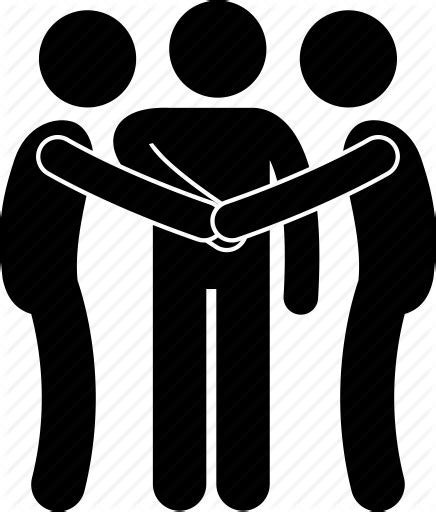 Αντανάκλαση του έργου 2019-2022
Συμβόλαιο ομάδας– προσθήκη του ολοκληρωμένου συμβολαίου από την 1η Συνεδρία
https://jamboard.google.com/d/1RKC3dEGiwHSuHOz3oLW9ls6VJ7uI-CeRWMNx3EdYLgg/viewer?f=0
Αντανάκλαση του έργου 2019-2022
Συνεδρία 2
ΜΕΡΟΣ 1 Ανατροφοδότηση σχετικά με την εφαρμογή
ΜΕΡΟΣ 2 Εστίαση στις εκτελεστικές λειτουργίες
ΜΕΡΟΣ 3 Συμμετοχή των γονέων και σύνδεση με την αυτορρυθμιζόμενη μάθηση
ΜΕΡΟΣ 4 Ανάπτυξη κοινής κατανόησης – lingua franca
ΜΕΡΟΣ 5 ΕΦΑΡΜΟΓΗ 
ΜΕΡΟΣ 6 Αντανάκλαση
ΜΕΡΟΣ 7 ΑΞΙΟΛΟΓΗΣΗ
Αντανάκλαση του έργου 2019-2022
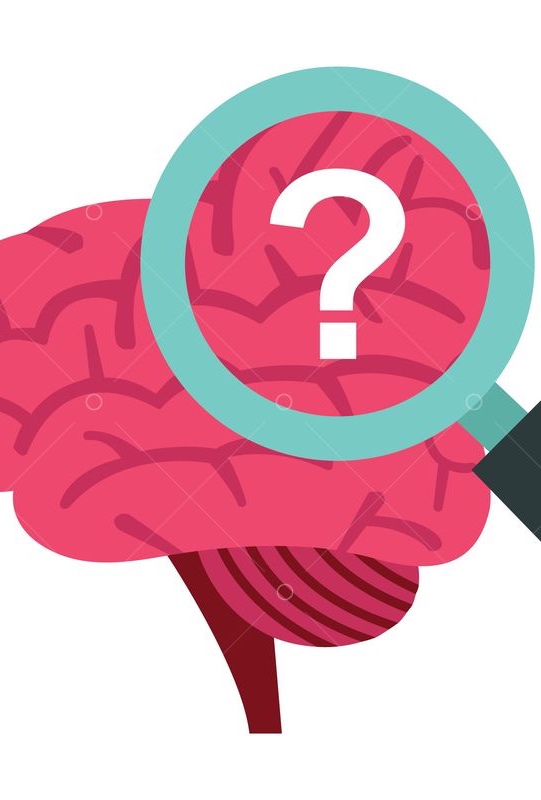 Εστίαση σε εκτελεστικές λειτουργίες και αυτορρύθμιση σε SEL...
Εκτελεστικές λειτουργίες (EF) είναι οι διεργασίες του εγκεφάλου που συμπεριλαμβάνουν την ρύθμιση ,τον έλεγχο της προσοχής ,την αναστολή των παρορμήσεων, την ενημέρωση της μνήμης εργασίας , τον σχεδιασμό και την οργάνωση συμπεριφορών.
Η ικανότητα της μνήμης εργασίας είναι η μέγιστη χωρητικότητα πληροφοριών που ένα παιδί μπορεί να έχει κατά νου και να «τα βγάζει πέρα με σκέψεις» ενώ κωδικοποιεί (εισροή) και ανακτά (εκροή) γνώση.
Η αυτορρύθμιση (SR) αφορά τις πραγματικές δεξιότητες του παιδιού να ρυθμίζουν τα συναισθήματά του, τη σκέψη και τη συμπεριφορά στη μάθηση και την κοινωνική αλληλεπίδραση.
Η σχέση μεταξύ EF και SR μπορεί να θεωρηθεί αμοιβαία αλληλοεξαρτώμενη και σε κάποιο βαθμό αλληλεπικαλυπτόμενη. Οι EF μπορεί να αποτελέσουν παράγοντα προώθησης ή αναστολής για την ανάπτυξη δεξιοτήτων αυτορρύθμισης.  Οι δεξιότητες αυτορρύθμισης μπορούν να τονώσουν την ανάπτυξη των EF.
Η υποστήριξη των EF και της SR σε ένα πλαίσιο μάθησης σχετίζεται με τη σταδιακή απελευθέρωση των ευθυνών, μέσω στήριξης, από τον δάσκαλο στο παιδί.
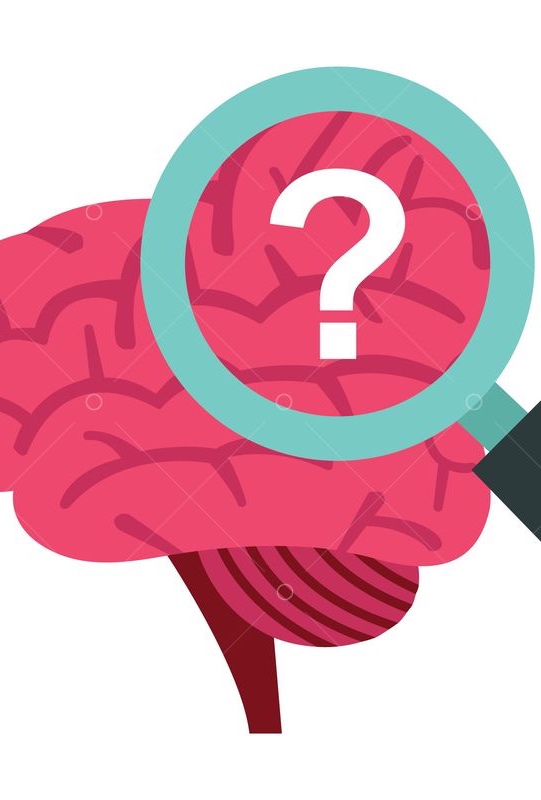 Αυτορρυθμιζόμενη μάθηση (SRL)
Η αυτορρυθμιζόμενη μάθηση ως έννοια έχει να κάνει με την κατανόηση της αυτορρύθμισης του παιδιού σε ένα πλαίσιο μάθησης.
Ο «εαυτός» στην αυτορρύθμιση δεν έχει να κάνει με το να κάνεις πράγματα μόνος σου. Η αυτορρύθμιση επεκτείνεται πέρα από την εξατομικευμένη μάθηση, σε συλλογικές μορφές μάθησης.
Η αυτορρυθμιζόμενη μάθηση (SRL) είναι η διαδικασία της κυκλικής μάθησης, στην οποία τα παιδιά συμμετέχουν όταν είναι στοχοπροσηλωμενα, ενεργά, υπεύθυνα και είναι  εκπαιδευόμενοι σε δεξιότητες.
Στον πυρήνα της SRL βρίσκεται η κυκλική διαδικασία: Το σχέδιο-Monitor-Evaluate.
Η SRL απαιτεί προσεκτική παρακολούθηση και στήριξη  από την πλευρά των δασκάλων – τα παιδιά μπορεί να καθυστερήσουν, εσκεμμένα να επιλέξουν να αποδεσμευτούν από τη μάθηση, ή να επιλέξουν στρατηγικές μελέτης και δεξιότητες που δεν διευκολύνουν τη μακροπρόθεσμη μάθηση και αφομοίωση. 
Έτσι, ο συνδυασμός της αυτορρυθμιζόμενης μάθησης με τις ρητές  οδηγίες είναι σημαντικός, ιδιαίτερα για τα παιδιά με χαμηλές ακαδημαϊκές  επιδόσεις, ή/και  εκτελεστικές /αυτορυθμιστικές προκλήσεις.
Οργάνωση, στοχοθεσία, περιγραφή στρατηγικών,κίνητρο
Μαθαίνοντας να είσαι ένας  αυτορυθμιζόμενος μαθητής...
«Αυτορρυθμιζόμενη Μάθηση (SRL) είναι η διαδικασία αυτο-οργάνωσης μέσω της οποίας οι μαθητές μετατρέπουν τις νοητικές και σωματικές τους ικανότητες σε δεξιότητες που σχετίζονται με την εργασία».
	Zimmermann, 2001
Αυτοαξιολόγηση, προβληματισμός για τα αποτελέσματα και αξιολόγηση στρατηγικών
Παρακολούθηση μάθησης και προσαρμογή συμπεριφοράς
Μαθαίνοντας να γίνεσαι αυτορυθμιζόμενος μαθητής – η σύνδεση από την αυτορρύθμιση στην εκπαίδευση...
Υποστήριξη του προσανατολισμού εργασίας — αυτορρυθμιζόμενη μάθηση συμβαίνει όταν τα παιδιά συμμετέχουν σε μια εργασία. Μπορεί να είναι επίσημη σαν μια εργασία που δίνεται από τον δάσκαλο ή ανεπίσημη σε αλληλεπίδραση με τους συνομηλίκους ,π.χ. κατά τη διάρκεια του παιχνιδιού και της κοινωνικής αλληλεπίδρασης.
Υποστήριξη της κατανόησης των στόχων —αυτά τα έργα μπορεί να σχετίζονται με επίσημους στόχους στη μάθηση που θέτει πρότυπα για την απόδοση, ή ανεπίσημους στόχους με τους οποίους το παιδί αξιολογεί τον εαυτό του.Πρέπει επίσης να έχουν σημασία για το παιδί, όσον αφορά το νόημα.
Υποστήριξη της μεταγνωστικής παρακολούθησης— Οι στόχοι διαδραματίζουν σημαντικό ρόλο στη SRL με την πάροδο του χρόνου, δεδομένου ότι διαμορφώνουν την προσέγγιση των παιδιών στις εργασίες. Ενώ τα παιδιά ασχολούνται με εργασίες παρακολουθούν τις ενέργειές τους, γεγονός που βοηθά το παιδί να τροποποιήσει τις πράξεις του. Συνεπώς, η δραστηριότητα παρακολούθησης είναι εγγενώς μεταγνωστική.
Υποστηρίζοντας την ανάπτυξη νέων γνώσεων και στρατηγικών με την υποστήριξη της μνήμης και της λογικής – Για την αντιμετώπιση νέων καταστάσεων, ο μαθητής πρέπει να ενεργοποιήσει τις προηγούμενες γνώσεις και εμπειρίες, να συγκρίνει και να αιτιολογεί προκειμένου να αναπτύξει και να σχεδιάσει νέες στρατηγικές.
Υποστήριξη της ανάπτυξης του οργανισμού —Ο μαθητής πρέπει να αναπτύξει ικανότητα αυτενέργειας και ευαισθητοποίηση – πρέπει να προβληματιστεί, να επιλέξει και να ενεργήσει σχετικά με τις επιλογές. 

Ζimmermann, 2010·Winne & Hadwin, 2010
Μαθαίνοντας να γίνεσαι ένας αυτορυθμιζόμενος μαθητής – ο σύνδεσμος από την αυτορρύθμιση στην εκπαίδευση…

(Zimmermann, 2010;Winne & Hadwin, 2010)...που καθοδηγείται από την αρχή της διαμεσολάβησης (Haywood, 1988;Feuerstein, 1980)
Μετάβαση από τις ανοιχτές δημιουργικές ερωτήσεις  σε κλιμακωτή, κατευθυνόμενη, μοντελοποιημένη και υποκινούμενη ανατροφοδότηση, όταν χρειάζεται
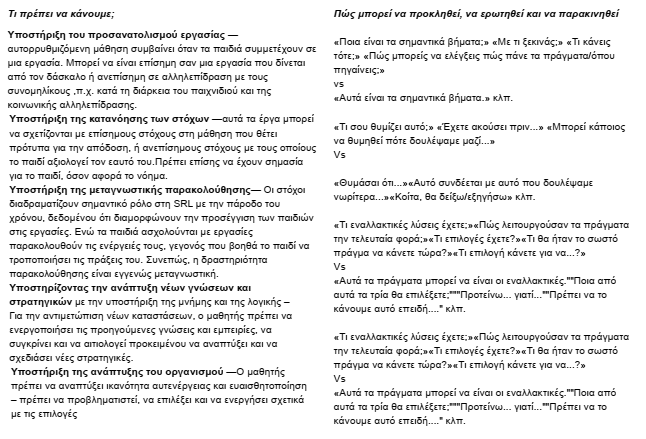 https://youtu.be/E_6PskE3zfQ
                            
                          Austin's Butterfly: Models, Critique, and Descriptive Feedback
Γενικός στόχος της μεθόδου της σκαλωσιάς : Σταδιακή αποδέσμευση των ευθυνών.

Καθορίστε το τρέχον επίπεδο ικανότητας των παιδιών.
Ξεθώριασμα – σταδιακή απόσυρση της σκαλωσιάς.
Μεταφορά ευθύνης – Από την ευθύνη του δασκάλου, μέσω της κοινής ευθύνης, στη ευθύνη του μαθητή.
“ΜΕΘΟΔΟΣ ΤΗΣ ΣΚΑΛΩΣΙΑΣ” ΚΑΙ ΕΠΕΜΒΑΣΕΙΣ (Pol et al, 2010)
Έξι στόχοι των εκπαιδευτικών με τη “μέθοδο της σκαλωσιάς”

Διατήρηση της μάθησης στο στόχο και τον μαθητή ενεργητικό σε σχέση με το στόχο βήμα προς βήμα
Παροχή επεξηγήσεων και γνωστικής δομής
Μείωση του βαθμού ελευθερίας και απλοποίηση των πτυχών των εργασιών που το παιδί δεν είναι ακόμη σε θέση να εκτελέσει.
Βοηθήστε το παιδί να αυξήσει και να διατηρήσει το ενδιαφέρον για το έργο και τις απαιτήσεις του
Πρόληψη και ελαχιστοποίηση της απογοήτευσης, υποστήριξη κινήτρων
βοήθεια  στο να διαχειριστεί τα συναισθήματά του.
ΕΞΕΛΙΞΗ ΤΗΣ“ΜΕΘΟΔΟΥ ΤΗΣ ΣΚΑΛΩΣΙΑΣ”  (Pol et al, 2010)
Έξι ικριώματα μέσα/εργαλεία/στρατηγικές:

Ανατροφοδότηση και παροχή πληροφοριών στο παιδί σχετικά με την πρόοδο στη μάθηση.
Δώστε οδηγίες, υποδείξεις και ενδείξεις για να κατευθύνετε τα παιδιά να μάθουν.
Να διδάξετε τι να κάνουν ή πώς να κάνουν κάτι.
Εξηγήστε ρητά παρέχοντας λεπτομερείς πληροφορίες .
Μοντελοποιήστε ή δείξτε και προσφέρετε συμπεριφορά για απομίμηση.
Ερωτήσεις – Κάντε ερωτήσεις για το παιδί για να ενεργοποιήσετε απαντήσεις.
ΕΡΓΑΛΕΙΑ ΤΗΣ “ΜΕΘΟΔΟΥ ΤΗΣ ΣΚΑΛΩΣΙΑΣ” (Pol et al, 2010)
Συνεδρία 2
ΜΕΡΟΣ 1 Ανατροφοδότηση σχετικά με την εφαρμογή
ΜΕΡΟΣ 2 Εστίαση στις εκτελεστικές λειτουργίες
ΜΕΡΟΣ 3 Συμμετοχή των γονέων και σύνδεση με την αυτορρυθμιζόμενη μάθηση
ΜΕΡΟΣ 4 Ανάπτυξη κοινής κατανόησης – lingua franca
ΜΕΡΟΣ 5 ΕΦΑΡΜΟΓΗ 
ΜΕΡΟΣ 6 Αντανάκλαση
ΜΕΡΟΣ 7 ΑΞΙΟΛΟΓΗΣΗ
Αντανάκλαση του έργου 2019-2022
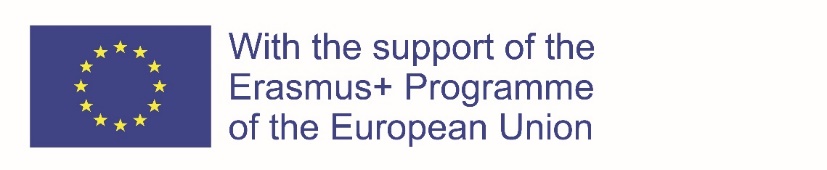 Εισαγωγή από IO2
«Ενώ ο σεβασμός της ιδιωτικής ζωής της οικογένειας, του τρόπου ζωής και του πολιτισμού είναι σημαντικός, η αντίληψη των γονέων για τη συμπεριφορά των παιδιών τους στο σχολείο, την ακαδημαϊκή τους πρόοδό, καθώς και τις εργασίες, αποτελούν σημεία τομής μεταξύ του σπιτιού και του σχολείου,  που είναι δυνατόν να χρησιμοποιηθούν ως κοινά θέματα και μέρος του προγράμματος κατάρτισης»
Να ενημερώνετε τακτικά και να εμπλέκετε τους γονείς σχετικά με τους ατομικούς στόχους και τις επιτυχίες του παιδιού τους, και πώς αυτοί μπορούν επίσης να προωθηθούν στο σπίτι.
Προσβάσιμες πληροφορίες για τον σχεδιασμό, οι οποίες μπορούν να αυξήσουν την κατανόηση των γονέων/φρονούντων σχετικά με την ανάπτυξη των παιδιών γενικά, καθώς και την SEL, τις EF και τη SR ειδικότερα
[Speaker Notes: .]
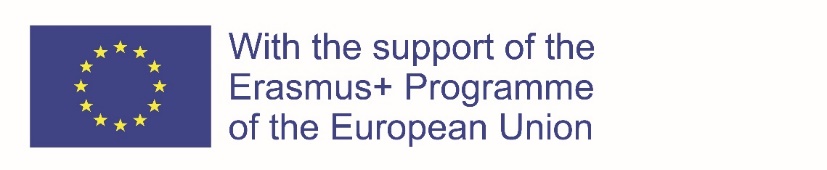 Στόχος και αποτελέσματα
Γεφύρωση μεταξύ της αυτορρύθμισης στο σχολείο και της αυτορρύθμισης στο σπίτι

Στρατηγικές για την τόνωση της SEL, EF και SRL ενσωματώνονται σε μια αμφίδρομη επικοινωνία (σχολείο-γονείς)
Τα σχολεία και οι εκπαιδευτικοί γνωρίζουν πώς μπορούν να συμμετέχουν οι γονείς στην τόνωση των δεξιοτήτων EF, SEL και SRL στα παιδιά τους
Τα σχολεία και οι εκπαιδευτικοί ασχολούνται να δοκιμάσουν κάποια εργαλεία για την ενίσχυση της πρακτικής των SEL, EF και SRL στο σπίτι
[Speaker Notes: Το Misschien είναι de dia nu teladen met tekst en moet het korter?]
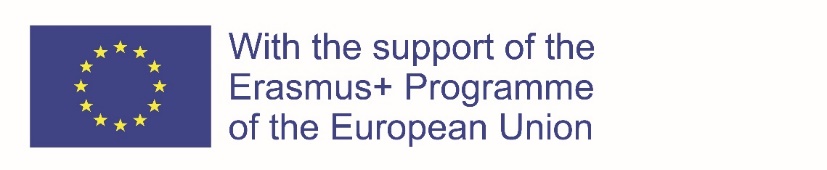 Εισαγωγή— Αντανάκλαση – Αλληλεπίδραση
Ενίσχυση  στρατηγικών της αυτορρύθμισης στο σπίτι
Δεν υπάρχει τυποποιημένη εργαλειοθήκη ή συγκεκριμένες στρατηγικές βάσει αποδεικτικών στοιχείων
Μερικές αρχές:
Εγκατάσταση καλής αμφίδρομης επικοινωνίας: γονείς ως ίσοι συνεργάτες
Καθορίστε τι περιμένετε από τους γονείς σχετικά με τη σχολική εργασία
Μοντέλο για τους γονείς πώς χρησιμοποιείτε στρατηγικές SRL στην τάξη σας
Χρήση του παιδιού ως κίνητρο σε συγκεκριμένη εργασία σε SEL ή EF 
Παροχή/Παρουσίαση στρατηγικών άτυπης μάθησης
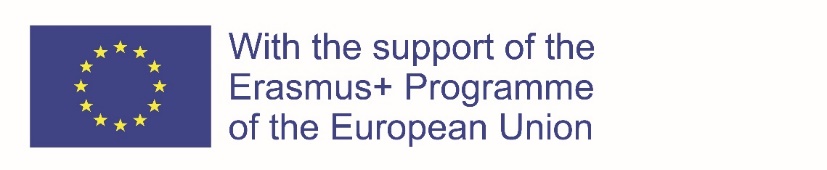 Εισαγωγή— Αντανάκλαση — Αλληλεπίδραση
Πεποιθήσεις σχετικά με την επικοινωνία με τους γονείς στο σχολείο σας
Πότε θεωρείς ότι οι γονείς εμπλέκονται στο σχολείο ή στην τάξη σου;
Παράδειγμα δραστηριοτήτων για να επικοινωνείς με τους γονείς στο σχολείο σου;
 -Γνωρίζεις την οπτική των γονιών πάνω στην επικοινωνία του σχολείου σου με αυτούς; 
(πχ συχνότητα , περιεχόμενο, τρόπος)
-Τους παρέχεται η πληροφορία που χρειάζεται;
-Είναι κάποιοι τρόποι επικοινωνίας χρονοβοροι  από αυτούς που χρησιμοποιείτε;
Έχουν τον κατάλληλο αντίκτυπο; Προσεγγίζουν τους γονείς όπως εσείς επιθυμείτε;
-Τι κάνετε για τους γονείς που δεν μιλάνε Ελληνικά ή δεν ξέρουν να διαβάζουν καλά;
-Ποια είναι τα κανάλια που υπάρχουν, ώστε οι γονείς να μπορούν να επικοινωνήσουν με το σχολείο;
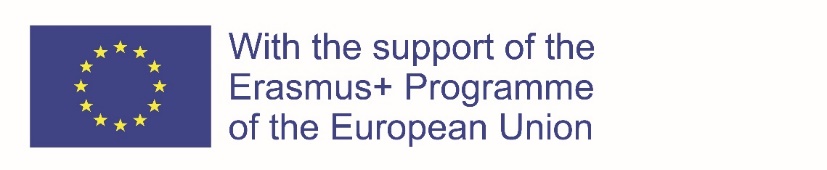 Εισαγωγή – Αντανάκλαση — Αλληλεπίδραση
Ενίσχυση των στρατηγικών αυτορρύθμισης στο σπίτι
Αμφίδρομη επικοινωνία σχολείο–γονείς

Ποια είναι η προσέγγιση επικοινωνίας στο σχολείο σας;
Αλληλεπίδραση με άλλα σχολεία
Χρησιμοποιήστε τις απαντήσεις σας στις στοχευμένες ερωτήσεις από το slide 4
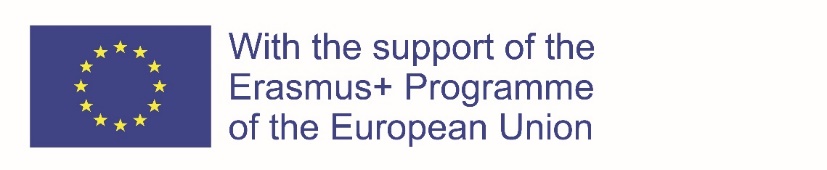 Εισαγωγή – Αντανάκλαση — Αλληλεπίδραση
Ενίσχυση των  στρατηγικών αυτορρύθμισης στο σπίτι
Προσδιορίστε τι περιμένετε από τους γονείς π.χ. σχετικά με την εργασία για το σπίτι
π.χ.





Ανταλλαγή υλικού/εμπειριών μεταξύ σχολείων
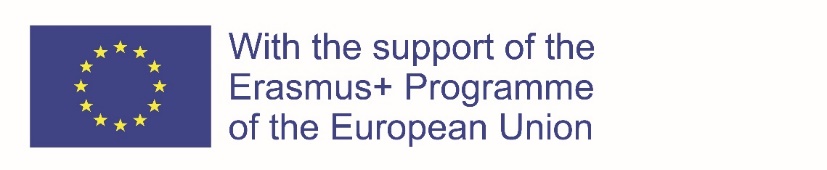 Εισαγωγή – Αντανάκλαση — Αλληλεπίδραση
Ενίσχυση των  στρατηγικών αυτορρύθμισης στο σπίτι
Μοντέλο για τους γονείς πώς χρησιμοποιείτε SRL-στρατηγικές στην τάξη σας

π.χ. Βιντεοσκοπώντας την τάξη
Ανοιχτή τάξη

Ανταλλαγή υλικού/εμπειριών μεταξύ σχολείων
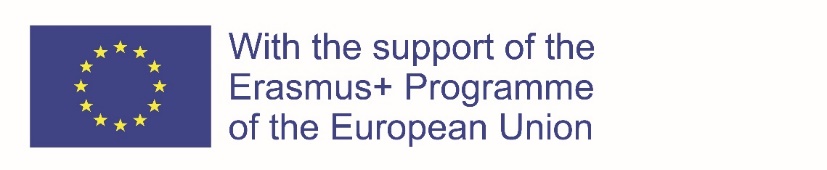 Εισαγωγή – Αντανάκλαση — Αλληλεπίδραση
Ενίσχυση των  στρατηγικών αυτορρύθμισης στο σπίτι
Χρήση του παιδιού ως κίνητρο σε εργασία πάνω σε SEL ή EF

π.χ. Το παιδί παίρνει συνέντευξη από τους γονείς για συναισθήματα
Το παιδί εξηγεί τον προγραμματισμό της εβδομάδας στην τάξη/γονείς

Ανταλλαγή υλικού/εμπειριών μεταξύ σχολείων
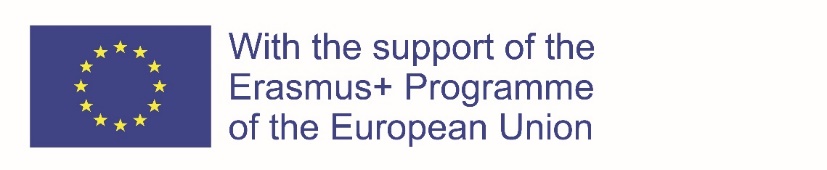 Εισαγωγή – Αντανάκλαση — Αλληλεπίδραση
Ενίσχυση των  στρατηγικών αυτορρύθμισης στο σπίτι
Παροχή/Παρουσίαση στρατηγικών άτυπης μάθησης στους γονείς

π.χ. Επιτραπέζια παιχνίδια 
Ακολουθήστε τη συνταγή

Ανταλλαγή υλικού/εμπειριών μεταξύ σχολείων
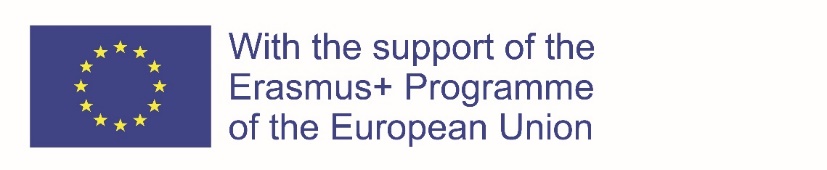 Εισαγωγή— Αντανάκλαση — Αλληλεπίδραση
Καλή πρακτική ενός σχολείου που προκύπτει από την ανταλλαγή
Ανταλλαγή σχετικά με «δύσκολη» γονική επικοινωνία ακολουθούμενη από στρατηγικές που πρέπει να χρησιμοποιηθούν
Μαρτυρίες γονέων
Ανταλλαγή συγκεκριμένων συμβουλών
Οι επικοινωνίες με τους γονείς αποσκοπούν και αντανακλούν
Αναθεωρήστε τις υπάρχουσες προσεγγίσεις επικοινωνίας στο σχολείο σας, ρωτήστε τους γονείς για τις προτιμήσεις τους! 
Παράδειγμα αναστοχαστικών ερωτήσεων για να βοηθήσει την κριτική σας:
Ξέρετε πώς βλέπουν οι γονείς την επικοινωνία του σχολείου μαζί τους (π.χ. συχνότητα, περιεχόμενο, λειτουργία;
Τους δίνει το σχολείο τις πληροφορίες που θέλουν;
Υπάρχουν χρονοβόρες επικοινωνίες που χρησιμοποιείτε αυτή τη στιγμή. Έχουν την επιθυμητή επίδραση;
Θα φτάσεις στους γονείς που θέλεις; 
Τι κάνετε για τους γονείς που δεν μιλούν καλά τη γλώσσα;
Ποια κανάλια έχουν οι γονείς για να επικοινωνήσουν με το σχολείο;
Πόσο σαφής είναι η επικοινωνία;
TOP TIP: Το μήνυμα είναι μια υποσχόμενη προσέγγιση! π.χ. σχετικά με τις ημερομηνίες των επερχόμενων εξετάσεων, σχετικά με το τι μαθαίνουν τα παιδιά τους στο σχολείο κ.λπ.
Αντανάκλαση του έργου 2019-2022
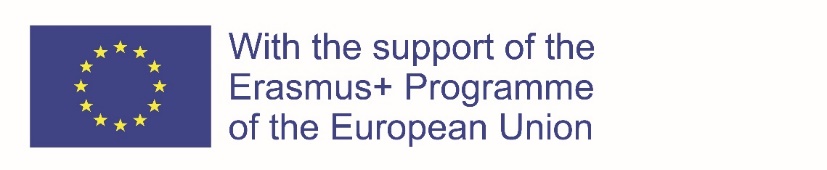 Εισαγωγή—  Αντανάκλαση — Αλληλεπίδραση
Τα διδάγματα που έμαθαν:
Συνεδρία 2
ΜΕΡΟΣ 1 Ανατροφοδότηση σχετικά με την εφαρμογή
ΜΕΡΟΣ 2 Εστίαση στις εκτελεστικές λειτουργίες
ΜΕΡΟΣ 3 Συμμετοχή των γονέων και σύνδεση με την αυτορρυθμιζόμενη μάθηση
ΜΕΡΟΣ 4 Ανάπτυξη κοινής κατανόησης – lingua franca
ΜΕΡΟΣ 5 ΕΦΑΡΜΟΓΗ
ΜΕΡΟΣ 6 Αντανάκλαση
ΜΕΡΟΣ 7 ΑΞΙΟΛΟΓΗΣΗ
Αντανάκλαση του έργου 2019-2022
Συν-δημιουργία SEL και EF Lingua Franca (Κοινή Γλώσσα)
Απαριθμήστε τις λέξεις που πιστεύουμε ότι σχετίζονται με την SEL και EF που χρησιμοποιούνται από:
— Διδάσκοντες
— Τα παιδιά
— Γονείς
— ΚΟΙΝΟΤΗΤΑ
Πώς γνωρίζουμε τι είναι κατανοητό από τους όρους που χρησιμοποιούμε;
Πώς νιώθουμε γι’ αυτό;
Τι μας λέει για την SEL και τις EF;
Αντανάκλαση του έργου 2019-2022
Συνεδρία 2
ΜΕΡΟΣ 1 Ανατροφοδότηση σχετικά με την εφαρμογή
ΜΕΡΟΣ 2 Εστίαση στις εκτελεστικές λειτουργίες
ΜΕΡΟΣ 3 Συμμετοχή των γονέων και σύνδεση με την αυτορρυθμιζόμενη μάθηση
ΜΕΡΟΣ 4 Ανάπτυξη κοινής κατανόησης – lingua franca
ΜΕΡΟΣ 5 ΕΦΑΡΜΟΓΗ 
ΜΕΡΟΣ 6 Αντανάκλαση
ΜΕΡΟΣ 7 ΑΞΙΟΛΟΓΗΣΗ
Αντανάκλαση του έργου 2019-2022
Πακέτο εφαρμογής
Προσδοκίες να δοκιμάσετε τουλάχιστον μία από τις ασκήσεις με ένα άτομο ή ομάδα μέσα στις επόμενες δύο εβδομάδες μεταξύ των συνεδριών μας.

Χρησιμοποιήστε το φύλλο για να καταγράψετε πώς πήγε – μόνο μερικές σύντομες σημειώσεις για να βοηθήσει να συλλάβετε τι λειτουργεί και τι μπορεί να βελτιωθεί σε μία άσκηση. Είναι μια μορφή διαδραστικής έρευνας.

Θα διερευνήσουμε τα ευρήματα και την εμπειρία σας στην αρχή κάθε μιας από τις επόμενες συνεδρίες

Παρακαλούμε προσέξτε για οποιεσδήποτε άλλες ασκήσεις που γνωρίζετε ότι μπορεί να λειτουργήσει ή να αναπτύξει ή να προσαρμόσει τις δικές σας.
Αντανάκλαση του έργου 2019-2022
Συνεδρία 2
ΜΕΡΟΣ 1 Ανατροφοδότηση σχετικά με την εφαρμογή
ΜΕΡΟΣ 2 Εστίαση στις εκτελεστικές λειτουργίες
ΜΕΡΟΣ 3 Συμμετοχή των γονέων και σύνδεση με την αυτορρυθμιζόμενη μάθηση
ΜΕΡΟΣ 4 Ανάπτυξη κοινής κατανόησης – lingua franca
ΜΕΡΟΣ 5 ΕΦΑΡΜΟΓΗ 
ΜΕΡΟΣ 6 Αντανάκλαση
ΜΕΡΟΣ 7 ΑΞΙΟΛΟΓΗΣΗ
Αντανάκλαση του έργου 2019-2022
SEE
(βλέπω)
THINK
(σκέφτομαι)
Make My Day  coaching
DO
(πράττω)
SAY
(μιλάω)
SEE (=Βλέπω)
Τι παρατήρησα; 
Τι συνέβη;
Περιέργεια
Τι σκέφτεται και νιώθει το παιδί;  (ενσυναίσθηση)
THINK (=Σκέφτομαι)
Τι λένε η SEL/EF για αυτό; Πως αυτό δικαιολογεί την απάντηση μου;
Κατανόηση της συμπεριφοράς για την τεκμηρίωση της απάντησης
Make My Day  SEL/EF coaching approach
SAY (=Μιλάω)
Τι μπορώ να πω; Ρεπερτόριο πραγμάτων για να φτιάξεις τη μέρα κάποιου (Make someone’s Day)
DO (=Πράττω)
Τι μπορώ να κάνω; Ρεπερτόριο πραγμάτων για να φτιάξεις τη μέρα κάποιου (Make someone’s Day)